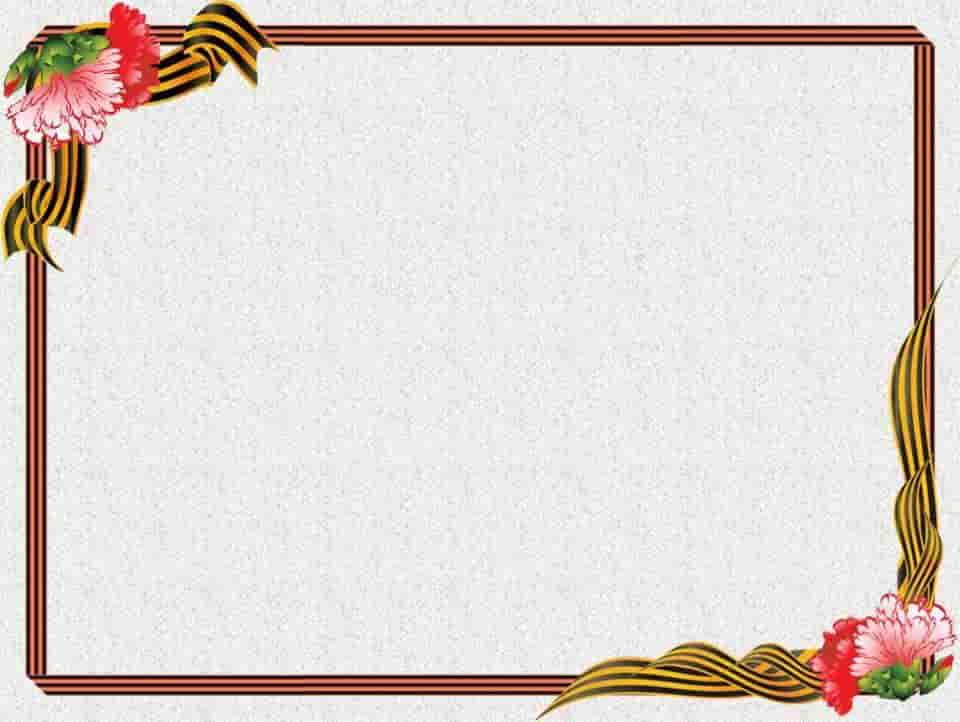 КГБУ СО «Психоневрологический интернат для детей «Солнышко»
Наш Бессмертный полк
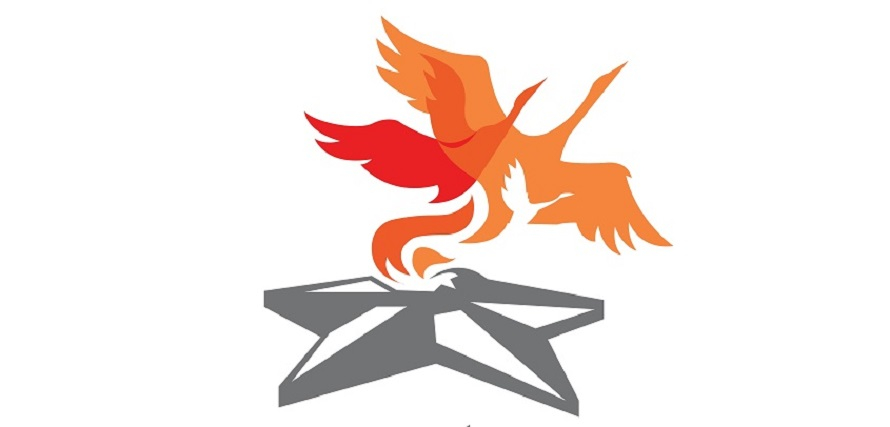 Вашин Иван Самойлович15.03.1924 - 23.09.1983
Призван 18 декабря 1941 г.  Абанским  РВК,
звание рядовой, служил в 799 стрелковом полку.
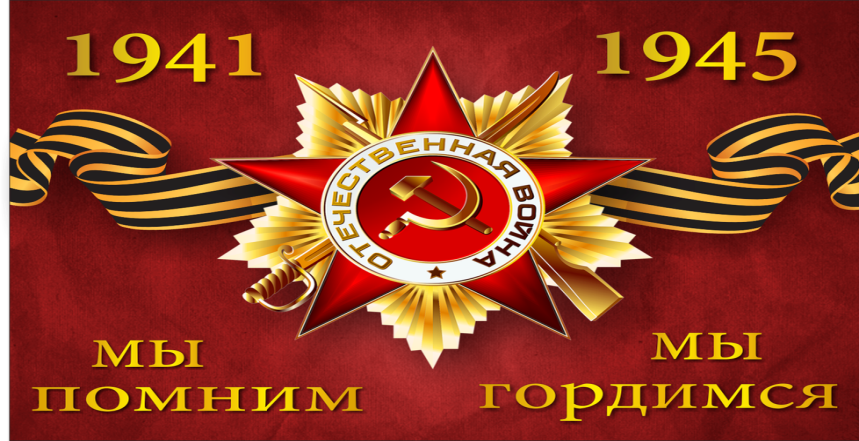 Пикалов Василий Илларионович30.12.1917 – 02.10.1980
Призван Абанским РВК,служил в воинской части 
243 зенап РГК, 
2 Прибалтийский фронт, рядовой.Награжден медалью 
«За отвагу»
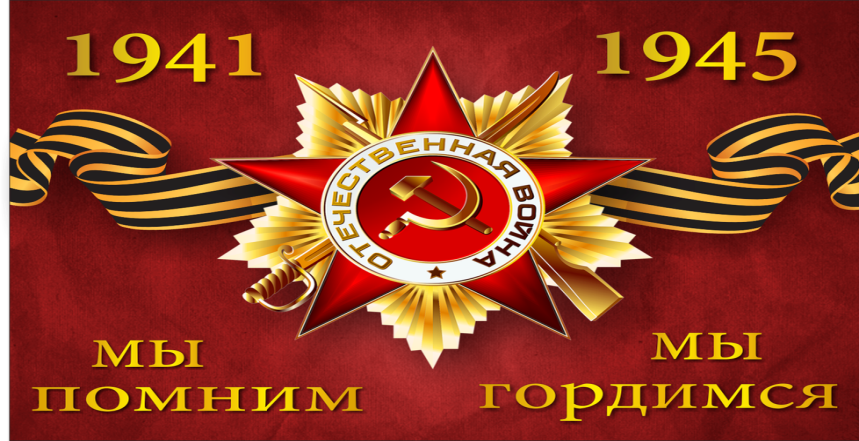 Яковлев Федор Никитович10.09.1917 – 02.11.1989
Призван  в 1938 г.
Красноярским КВК,служил в  
265 тп 84 кд 1 ДВФ, 
 старшина.Награжден медалью 
«За боевые заслуги»
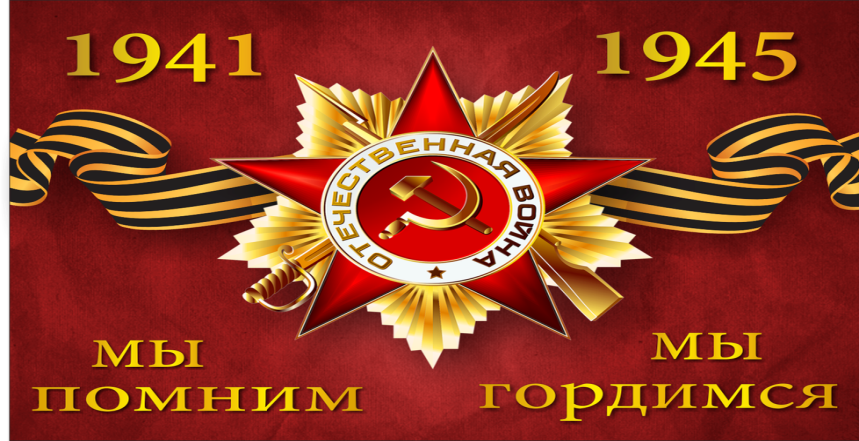 Плаксин Дмитрий Васильевич14.09.1911 – 31.12.1980
Ушел на фронт в 1941, служил на Украинском фронте, затем на 3 Белорусском.
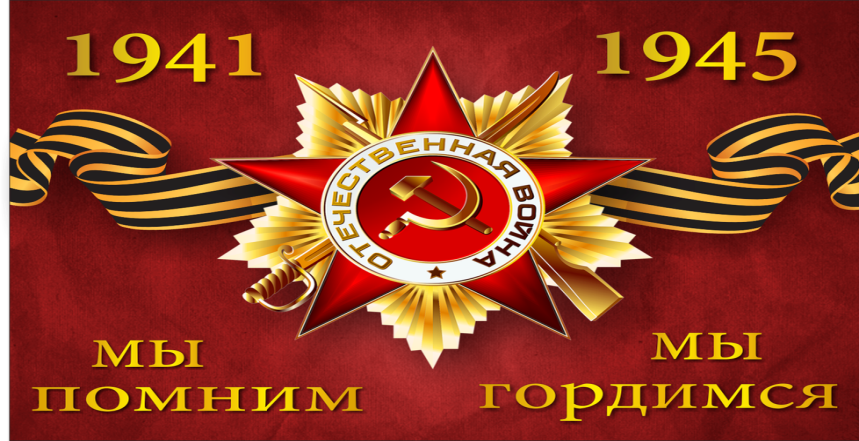 Чупреев Павел Николаевич12.07.1913 -  15.04.1992
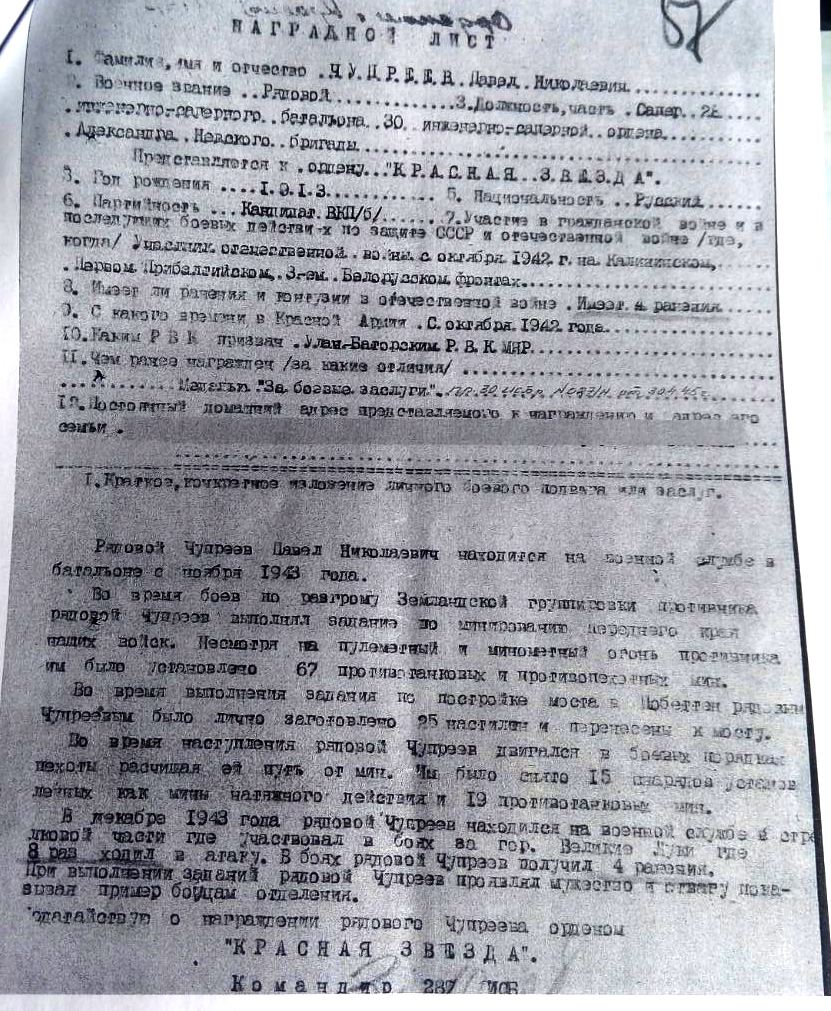 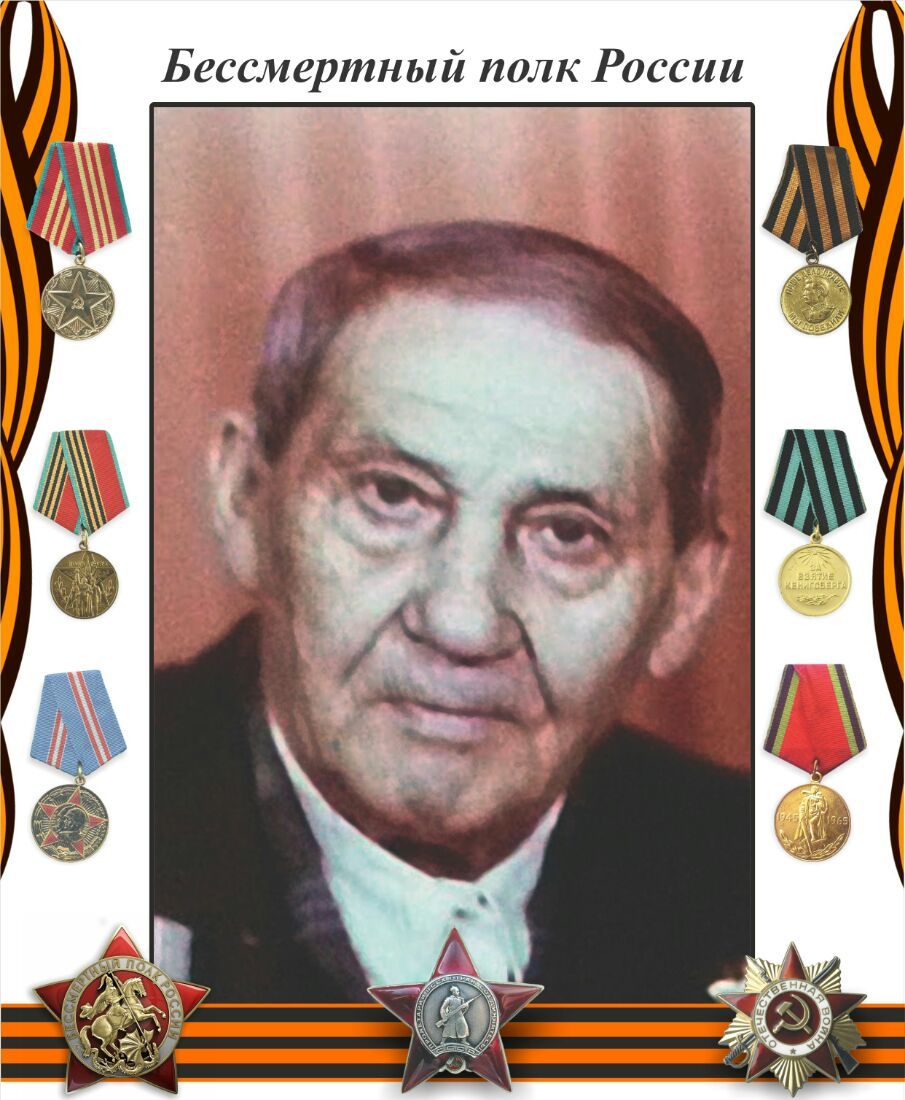 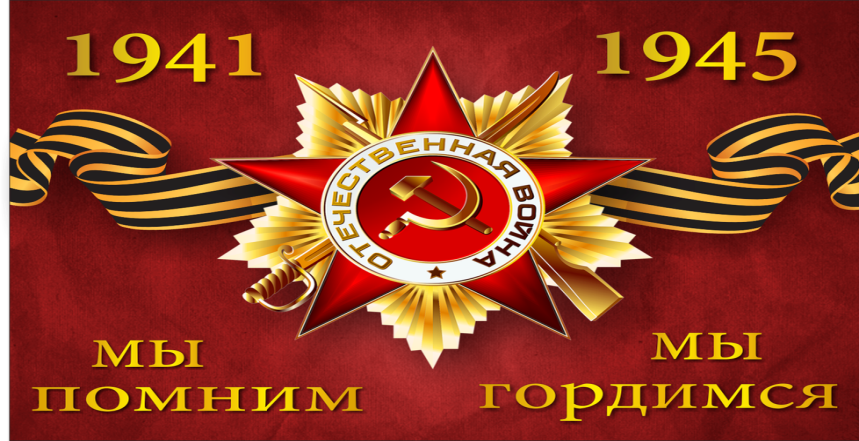 Забиров Андрей Сергеевич1911 -- 1992
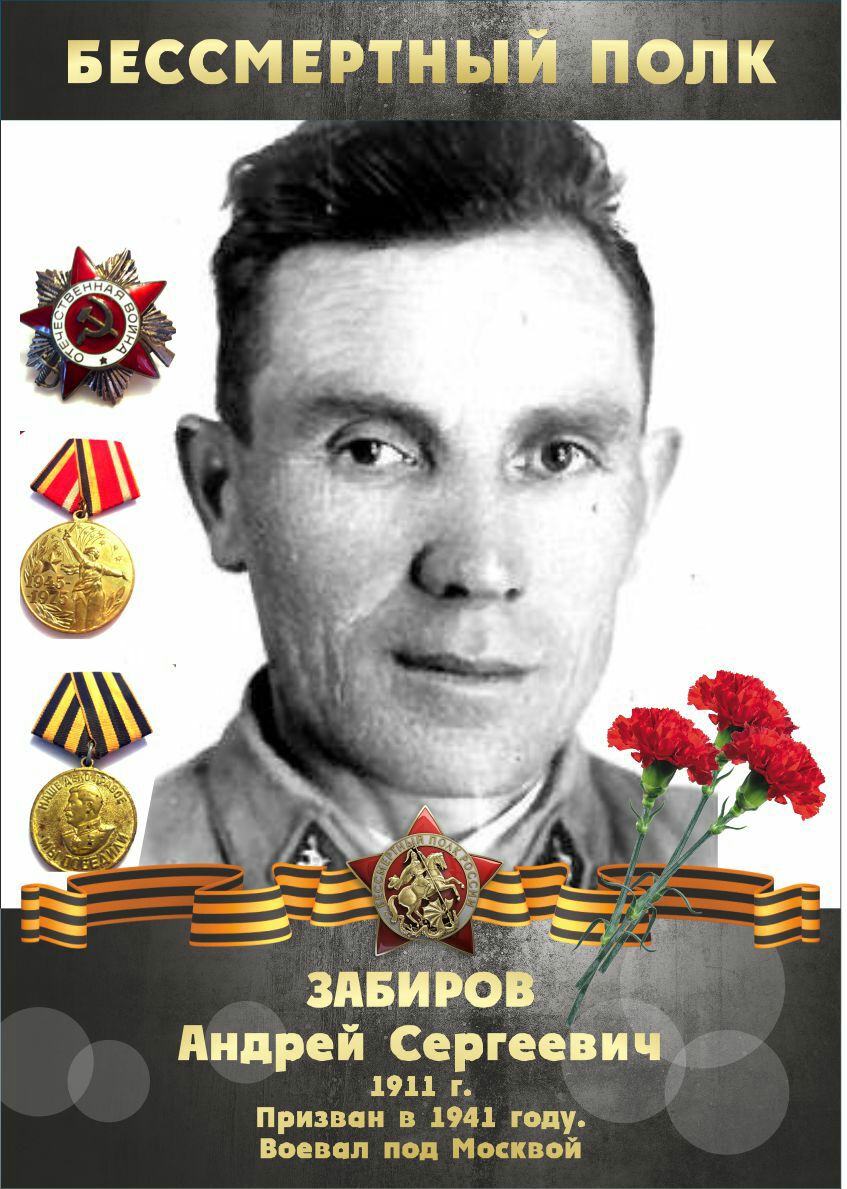 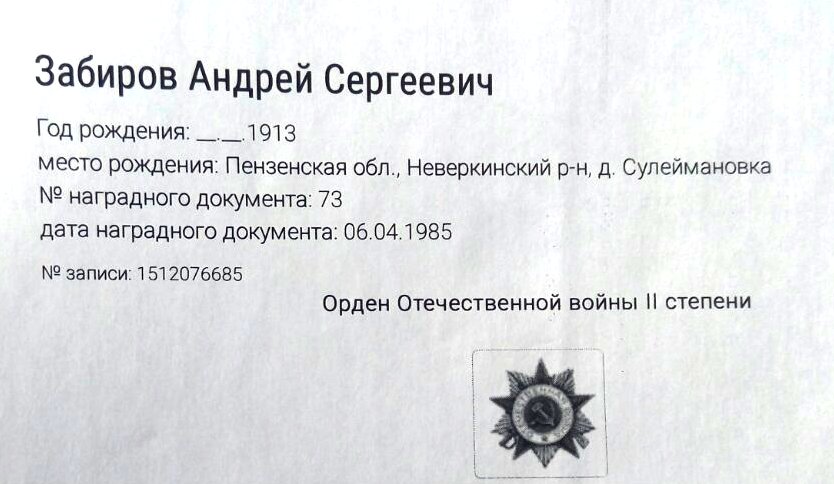 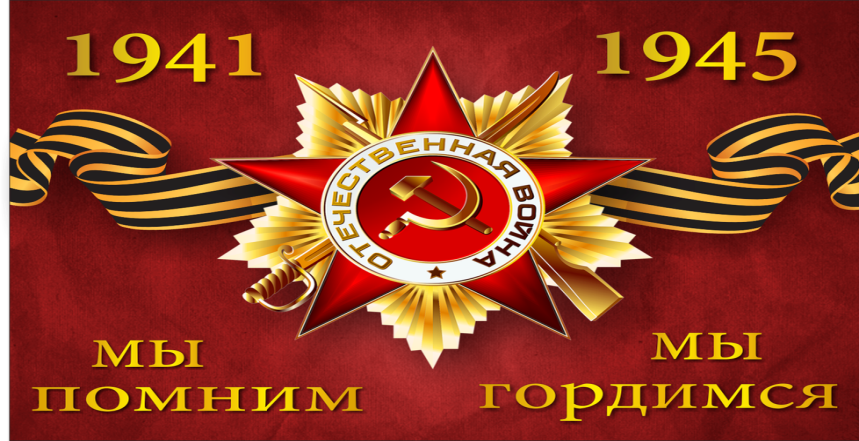 Гундаров Алексей Семенович1883 - 1941
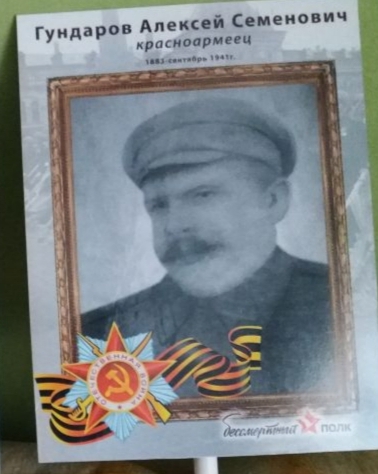 Погиб в боях под Москвой 
в сентябре 1941 г.
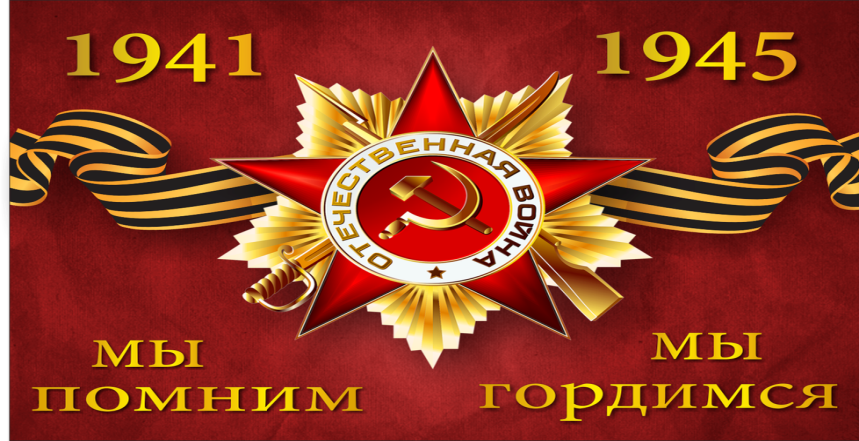 Кузаков Денис Николаевич 03.08.1918  - 06.08.1989
Звание сержант, командир стрелковой дивизии №302,
прошел всю войну до Берлина.
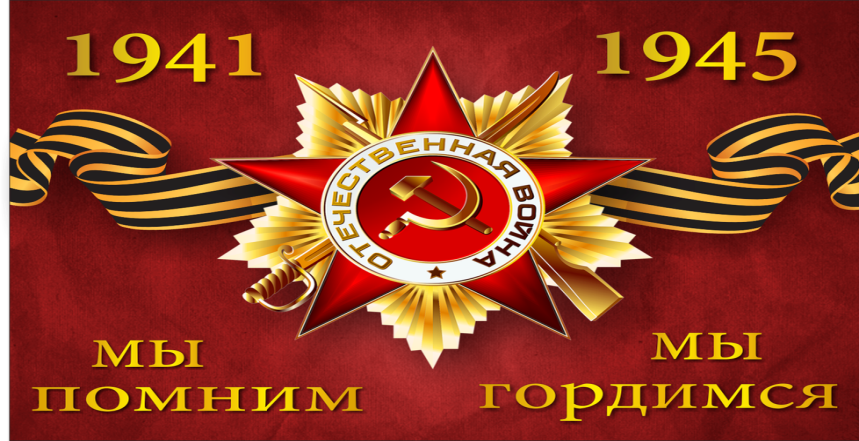 Димаков Василий Фомич1909 - 1986
Звание рядовой, инвалид войны.
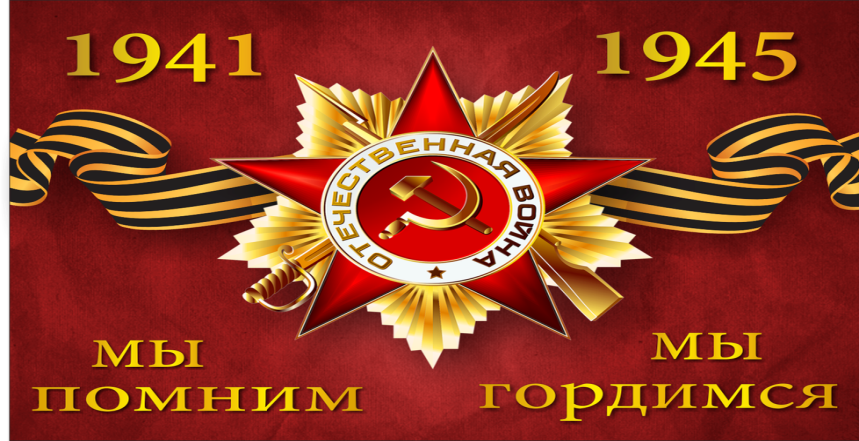 Бурдин  Алексей  Потапович1912 - 1997
Призван в 1941, сапер,
звание рядовой.
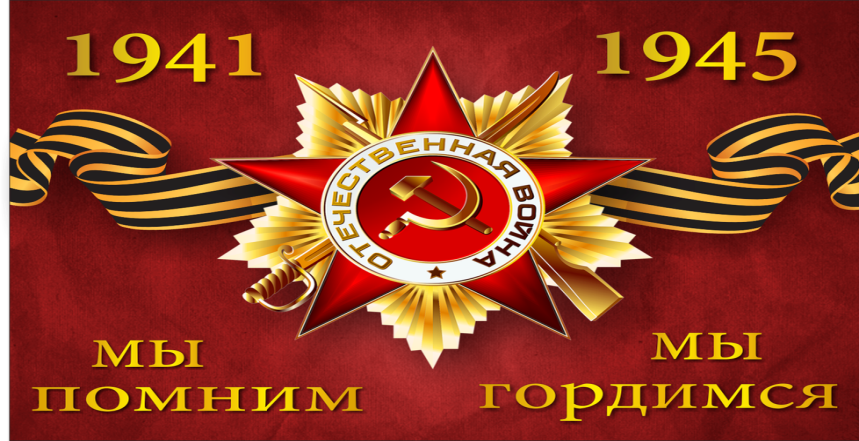 Красников Николай Яковлевич1923 - 1996
Ветеран Великой Отечественной войны
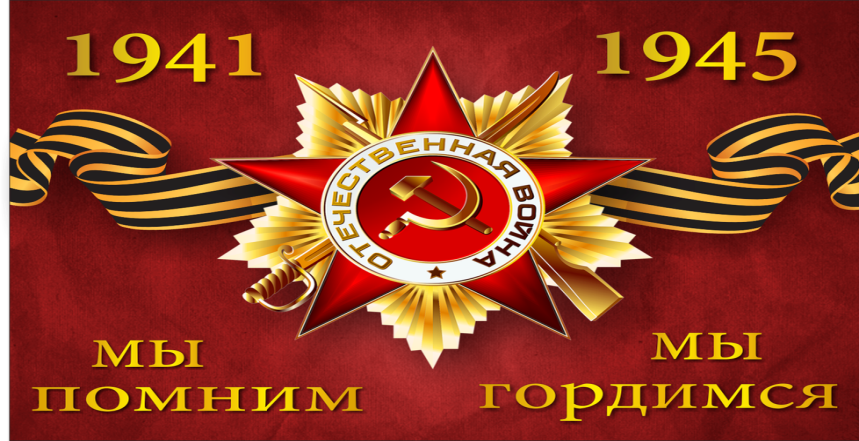 Пантюшев Иван Петрович1915 -1942
Призван 1941,
звание рядовой, погиб на фронте.
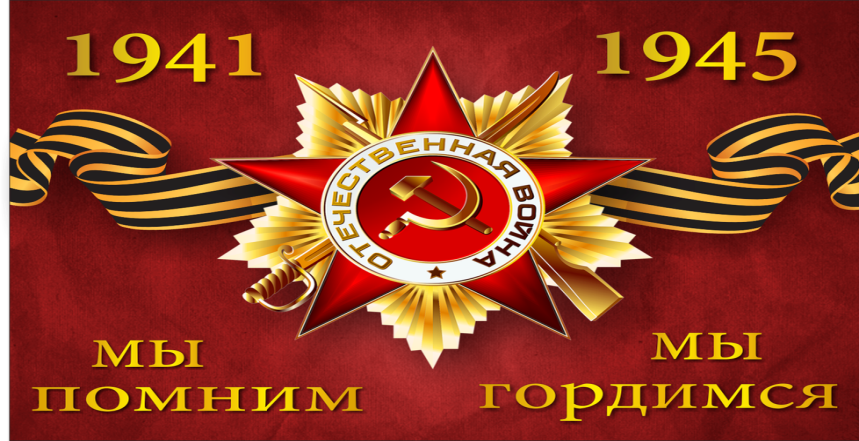 Дранкин Владимир Михайлович1912 – 1971
Призван 1941- 1945,
звание рядовой.
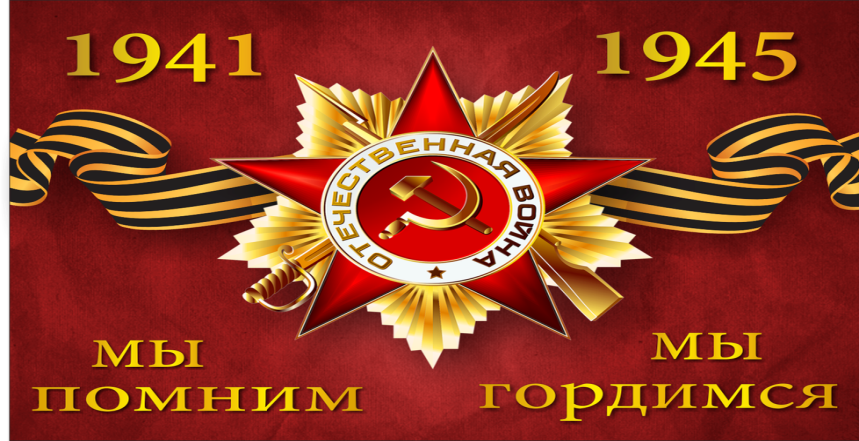 Наумов Василий Лукьянович1922 – 1980
Труженик тыла
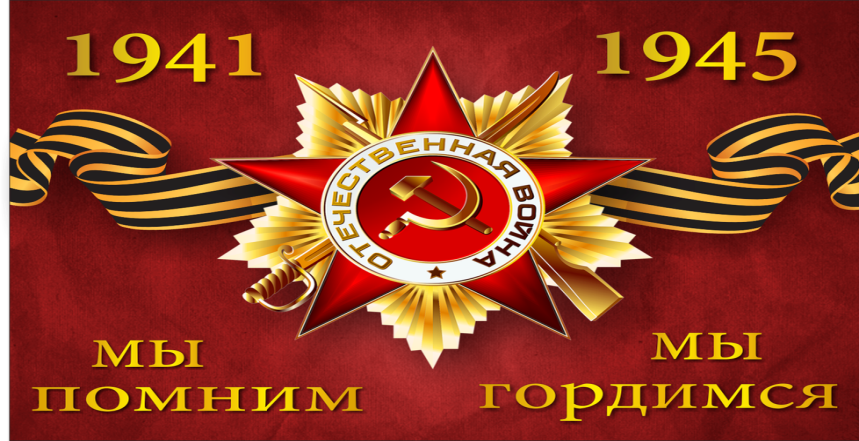 Отгремели давно залпы наших орудий,
А в воронке от бомбы трава-мурава…
Но войну не забыли суровые люди
И смеются сквозь слезы,
Ведь память жива!